IAP Annual Conference – Buenos Aires September 2019Improving MLA through pre-MLA
Presented by: United Kingdom Central Authority 
Date: September 2019
The role of the UK Central Authority (UKCA) in MLA
Receiving,  acceding to and ensuring the execution of incoming MLA requests
	
 Transmitting outgoing MLA requests to non–EU states
2
Mutual Legal Assistance - Central Authorities in the UK
CROWN OFFICE (Scotland)
For evidence in Scotland, incl tax
UKCA 
For evidence in England, Wales & Northern Ireland
MLA request
Issued
By a competent authority under the law of the requesting country
HMRC (Tax/Fiscal)

For evidence in England, Wales & Northern Ireland
The Crown Dependencies and the Overseas Territories are wholly responsible for executing requests within their own jurisdictions.
3
Best practice -How to get the best out of MLA
4
What falls within the scope of “pre-MLA” and “MLA”
5
UK Law Enforcement Agencies
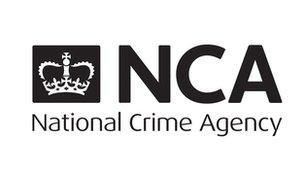 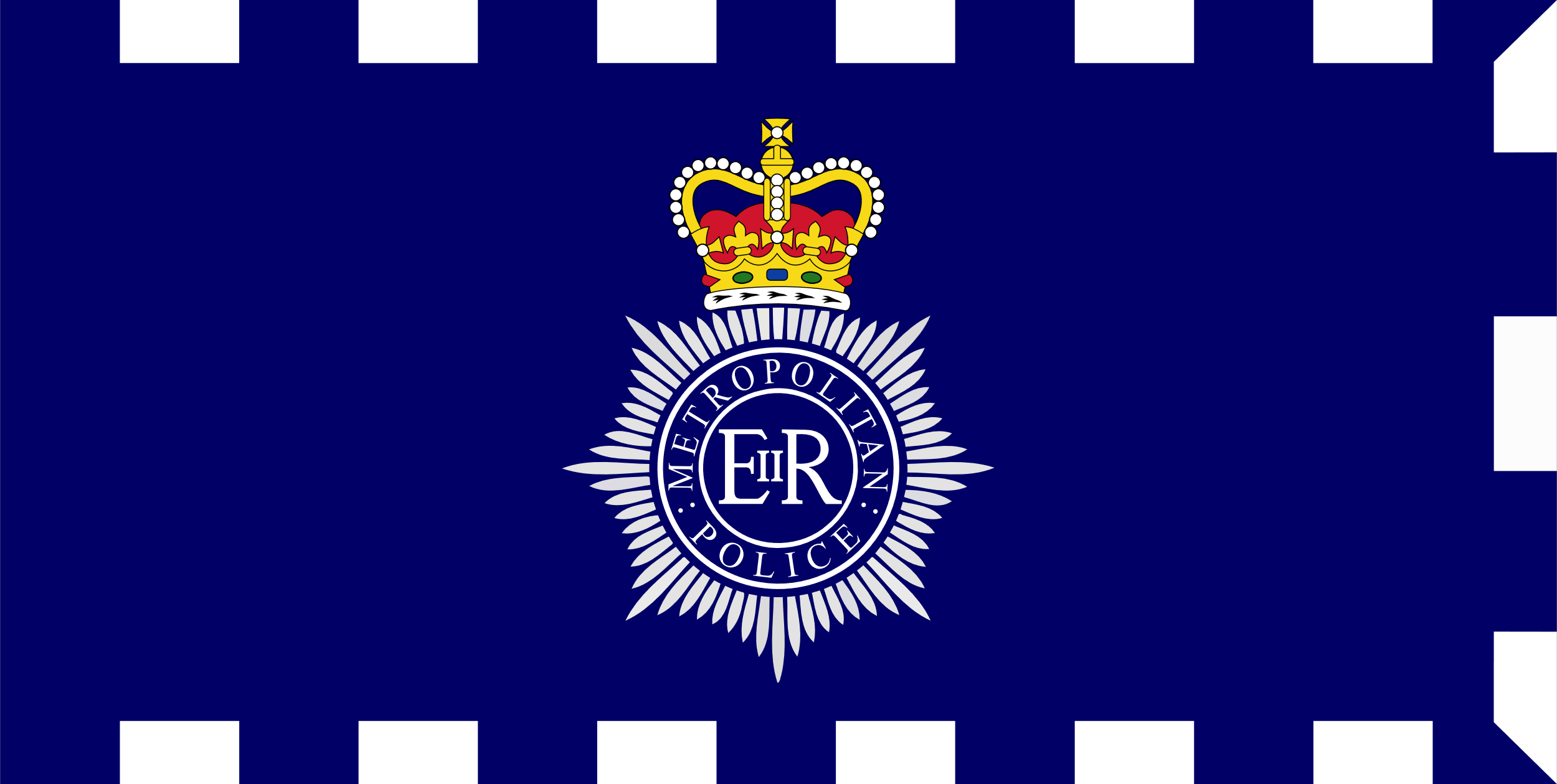 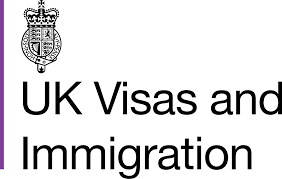 Manchester@nca.gov.uk
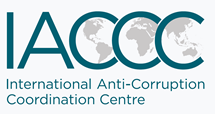 acro.development@acro.pnn.police.uk
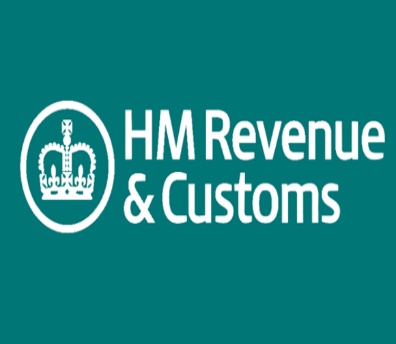 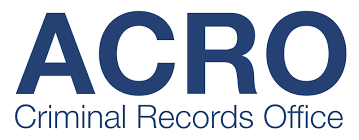 iaccc@nca.x.gsi.gov.uk.
6
The key to success
7
Thank You

Lene Doherty - Lawyer
Telephone - +44 207-035-0738
Mobile - +44 7774761224
Lene.Doherty1@homeoffice.gov.uk

2nd Floor Peel Building
2 Marsham Street,
London
SW1A 4DF

General enquiries – + 44 207-035 4040
Fax - +44 207-035-6985
8